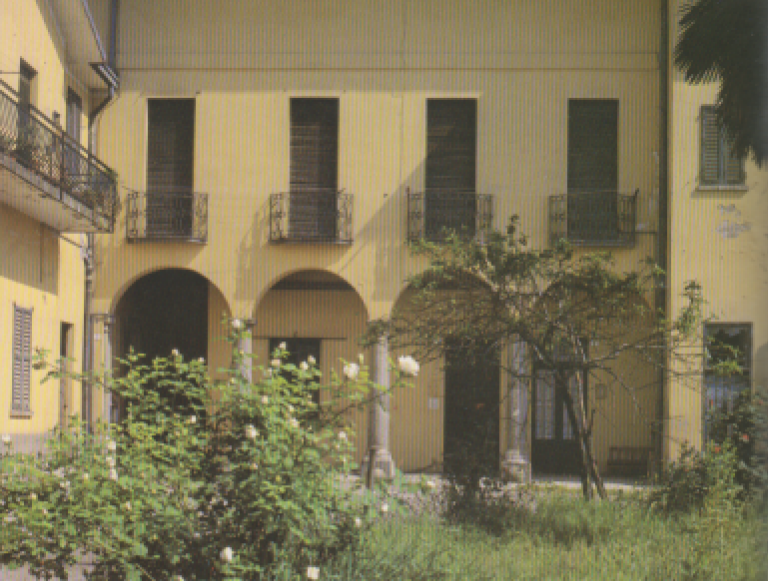 Merone, casa dei Carpani
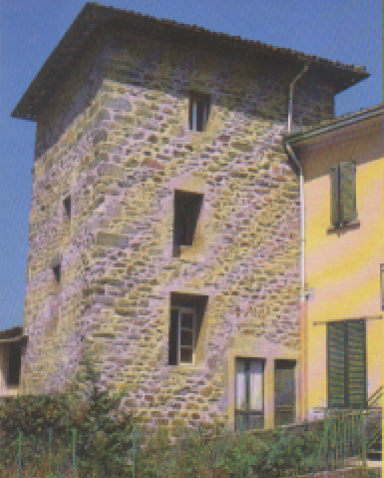 Merone, Antico torrione addossato alla casa Carpani
Ingresso alla cappella gentilizia dei Carpani
Così si presenta attualmente la cappella dei Carpani
Lago di Pusiano sulle cui sponde sorge Merone
Lago di Pusiano, sullo sfondo il campanile di Bosisio, paese del Parini